14 Sept. 2012
Hurricane Leslie Debrief
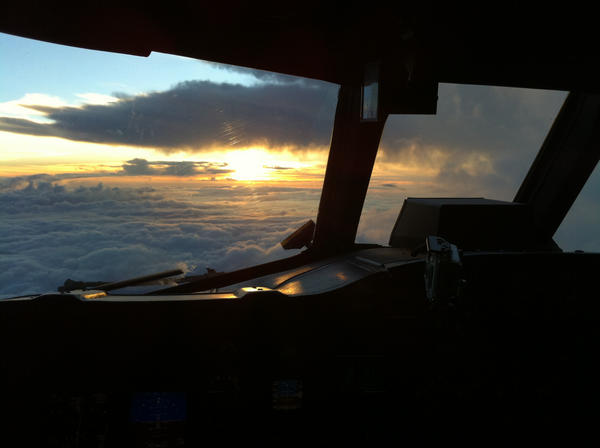 Sunrise looking east of Leslie on 7 Sept. 2012
Image taken onboard NOAA42, courtesy of AOC
Debrief outline
Overview
P-3 TDR and G-IV missions
 Science discussions (LPS will lead)
 ASPEN from the ground - a plan
 HEDAS presentation
NASA HS3 coordination so far
Other issues
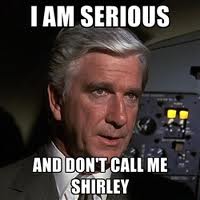 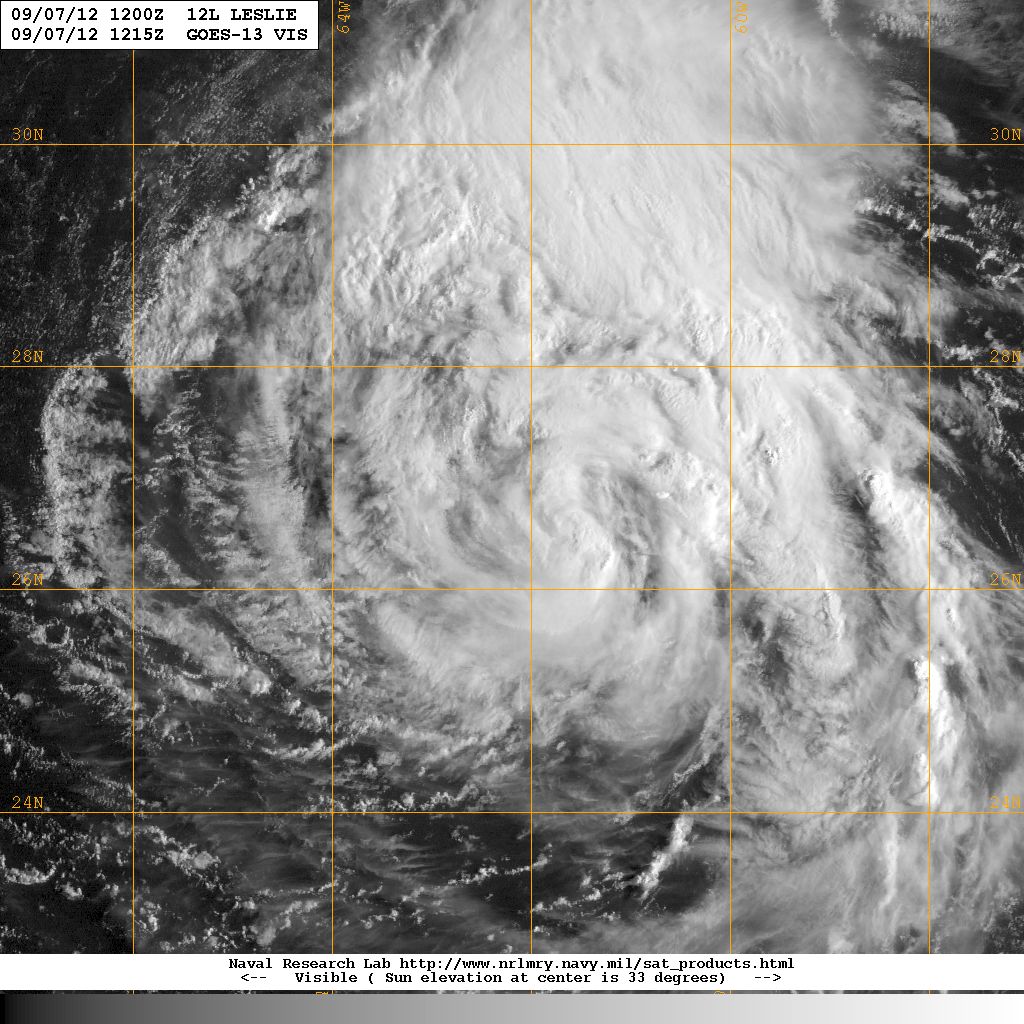 Missions into Leslie
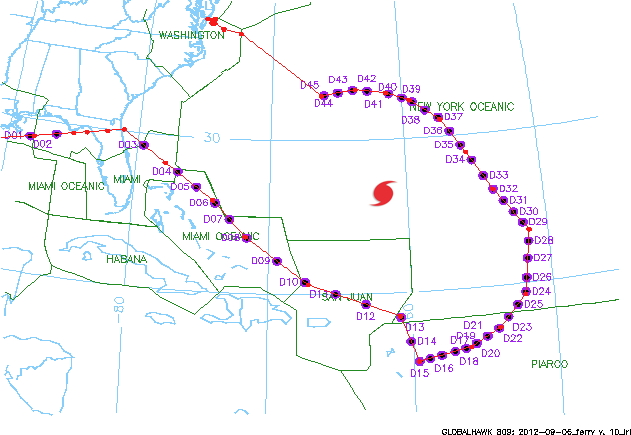 Sept. 6, 2012
Global Hawk
Sept. 7, 2012
NOAA 42  - Ferry (KMCF to FLL)
NOAA42  - 8Z take-off
NOAA42  - 20Z take-off 
NOAA49  - 21Z take-off
Sept. 8, 2012
NOAA42  - 8Z take-off
NOAA42  - 20Z take-off; Cancelled
NOAA49  - 21Z take-off; Cancelled
NOAA42  - Ferry (FLL to FLL)
Global Hawk track
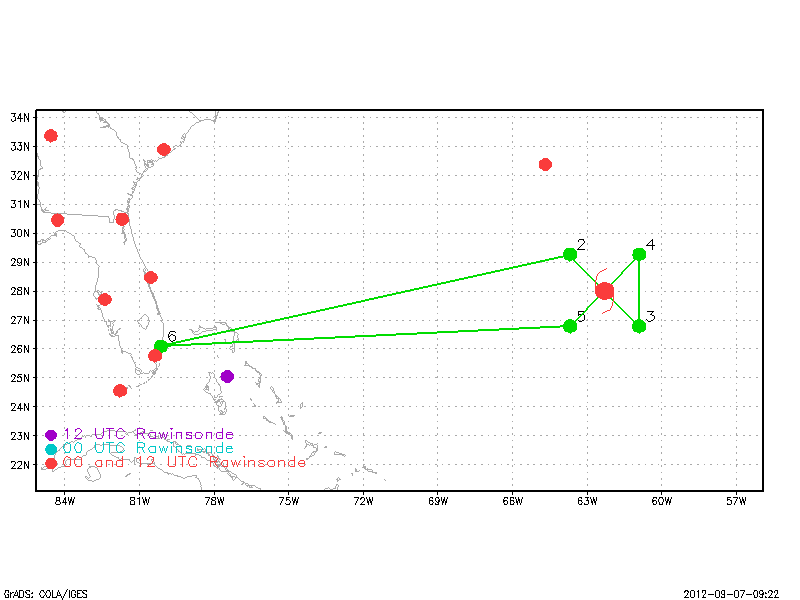 NOAA42 track
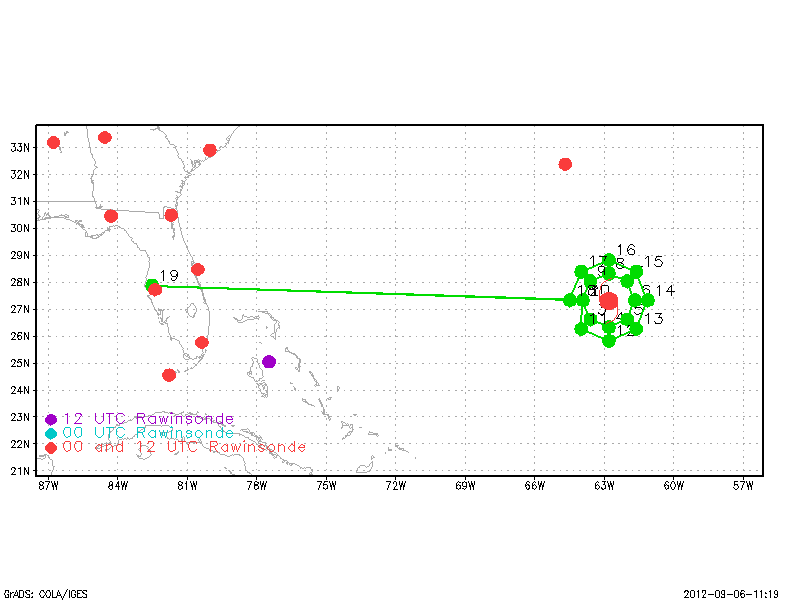 NOAA49 track